Course Title-EGG AND EGGPRODUCTS TECHNOLOGYCourse No. –LPT 604
DEPT. OF LPT
BVC, PATNA
BIHAR ANIMAL SCIENCES UNIVERSITY
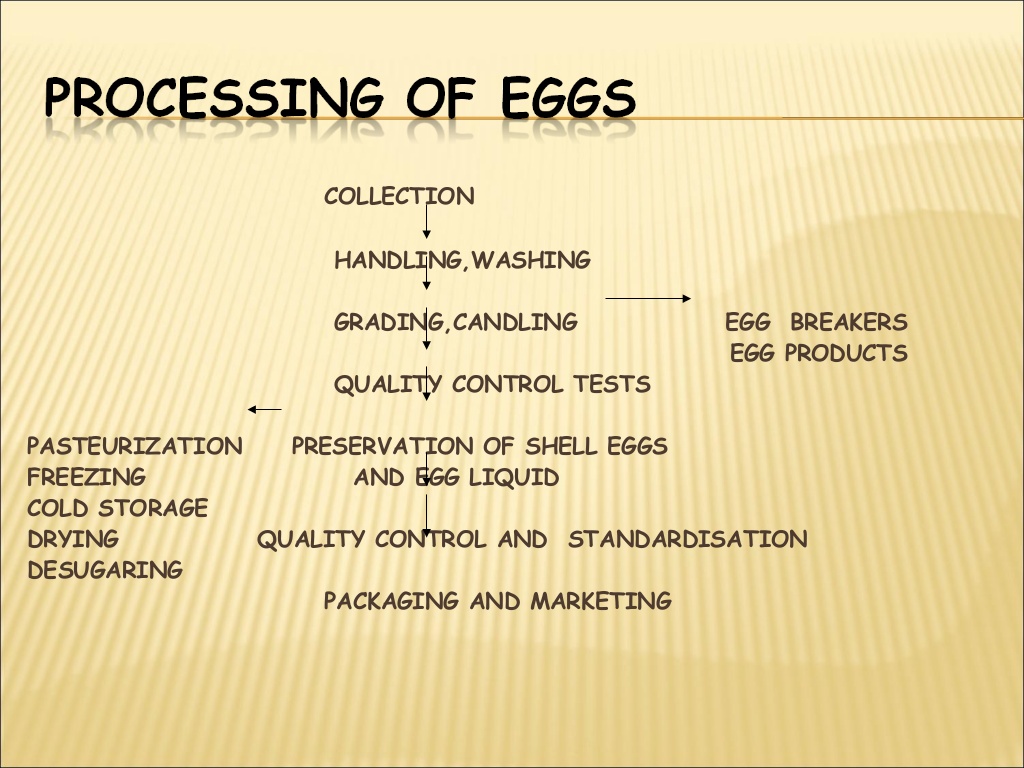 UNIT-II  (Egg Processing)
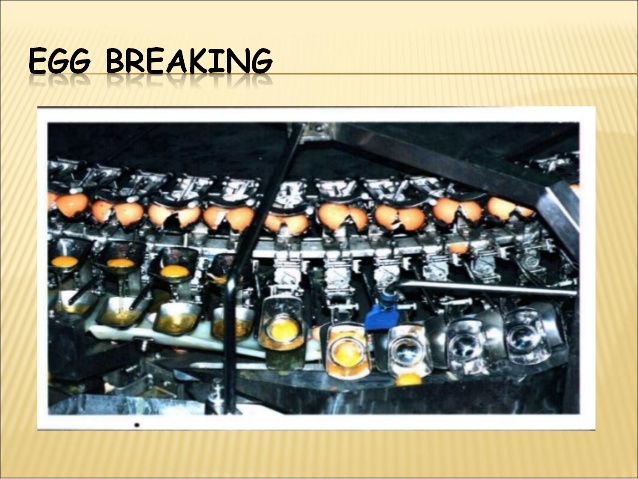 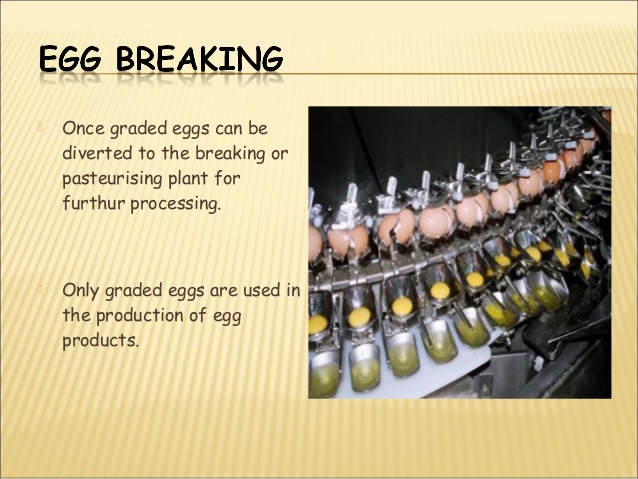 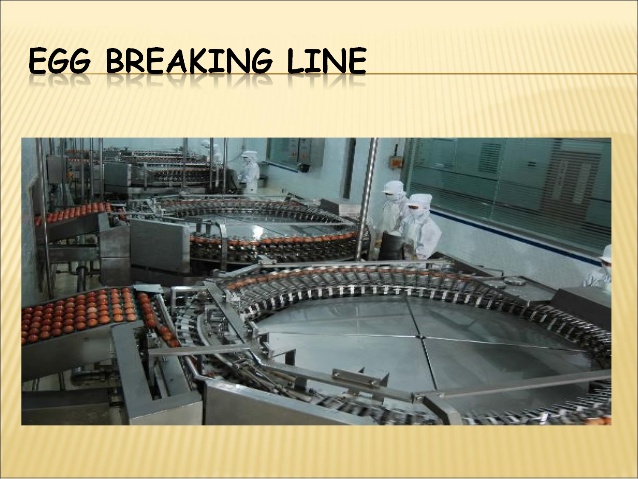 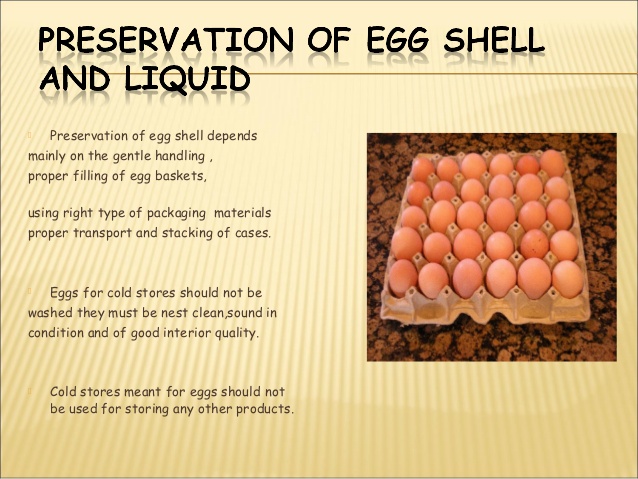 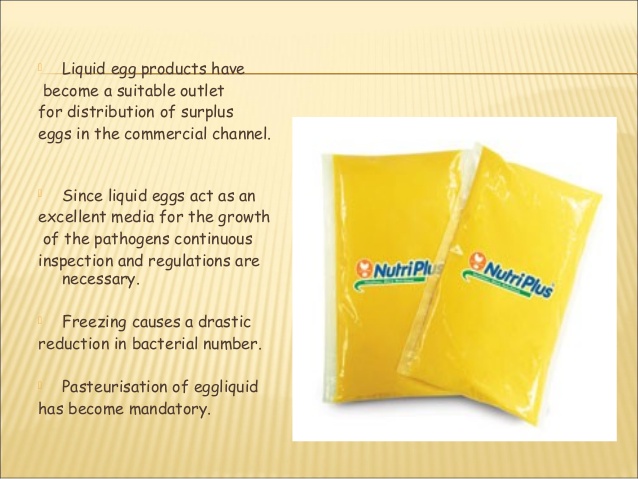 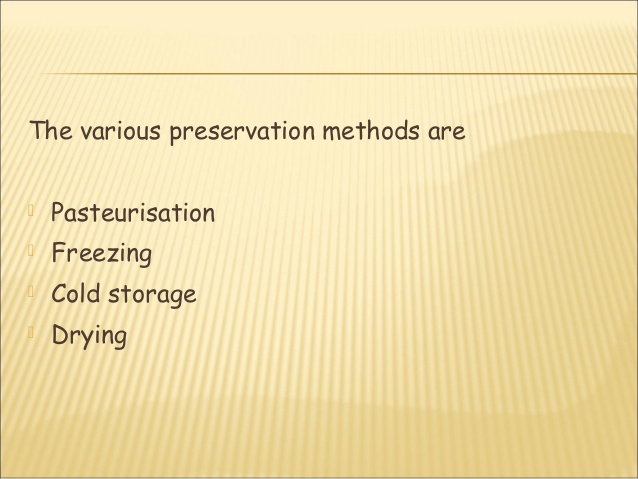 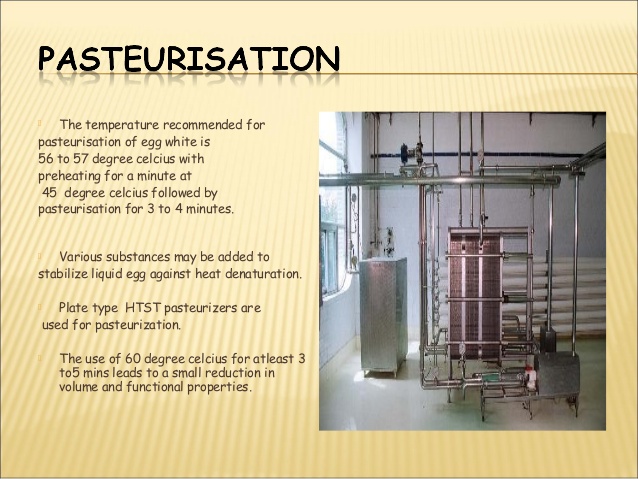 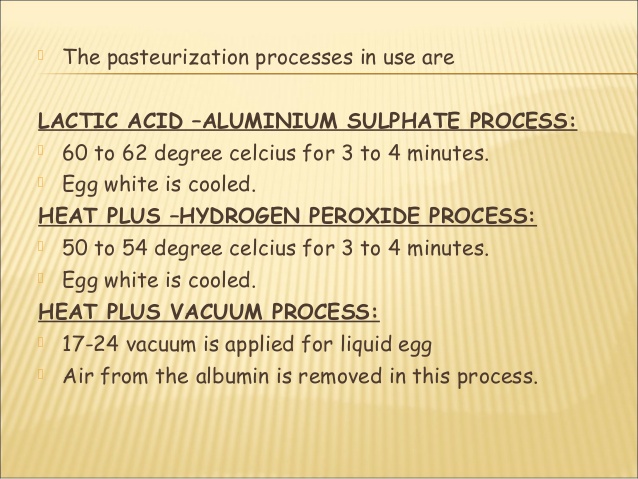 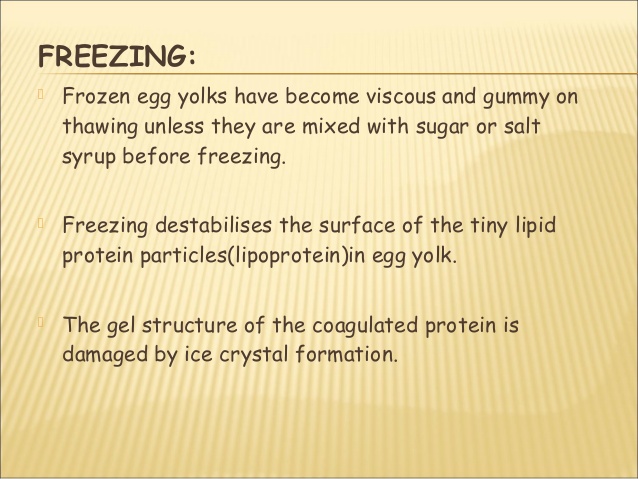 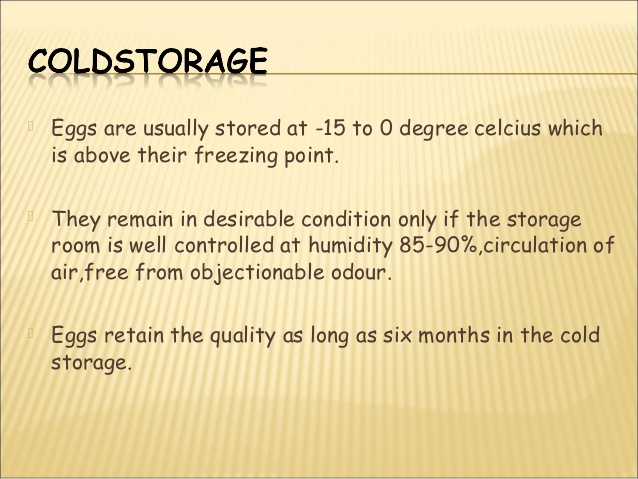 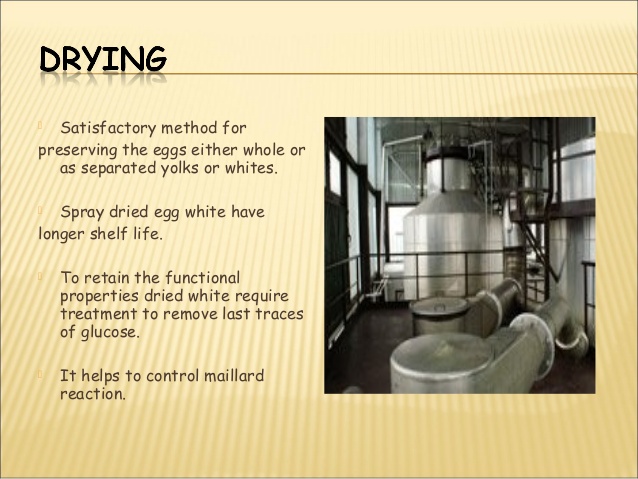 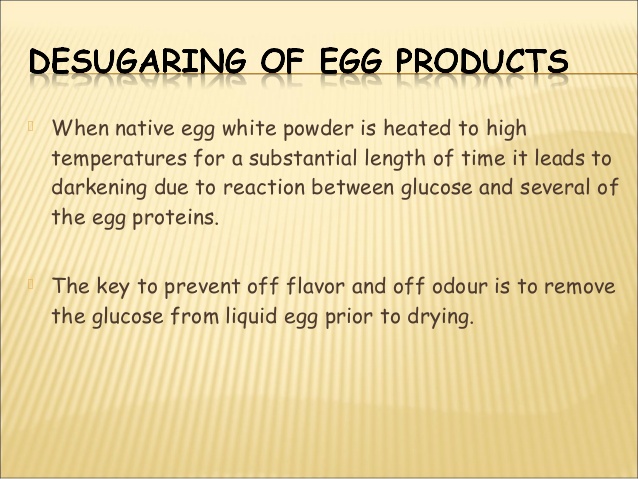 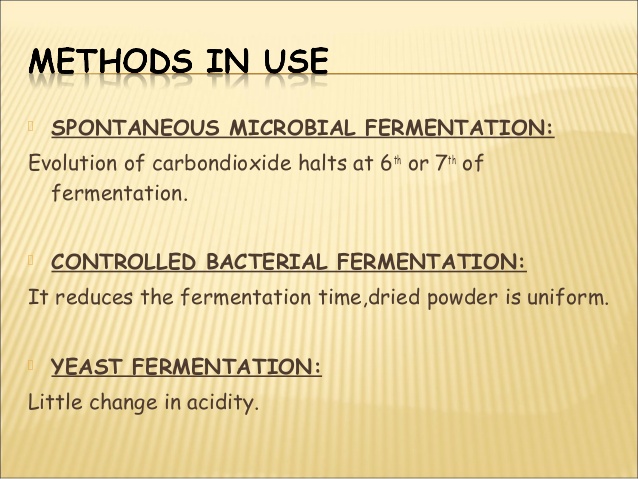 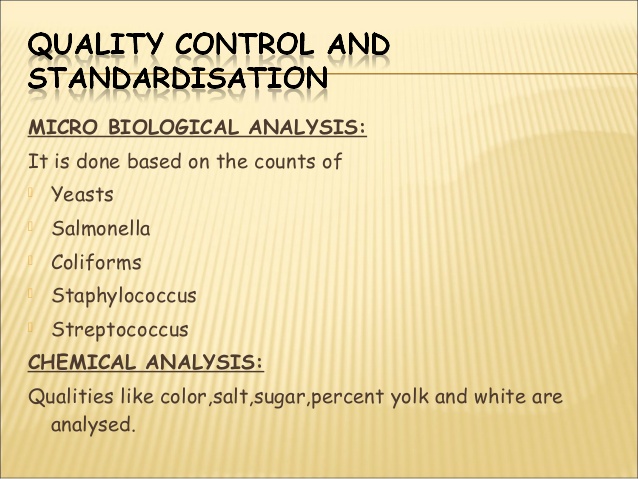 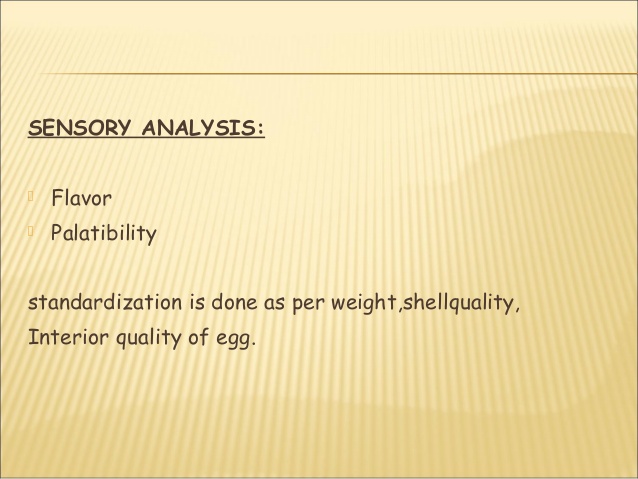 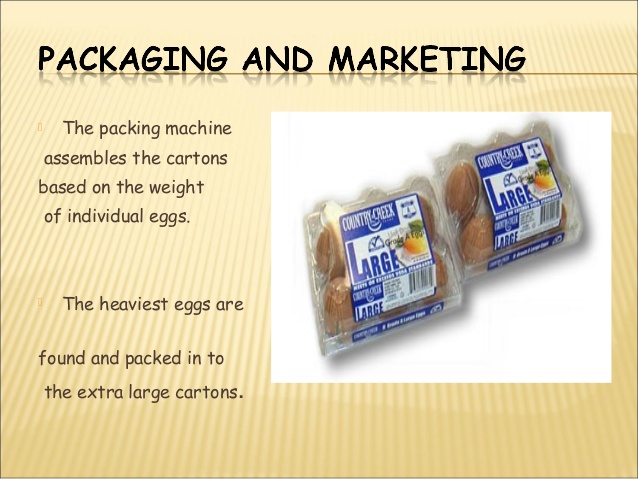 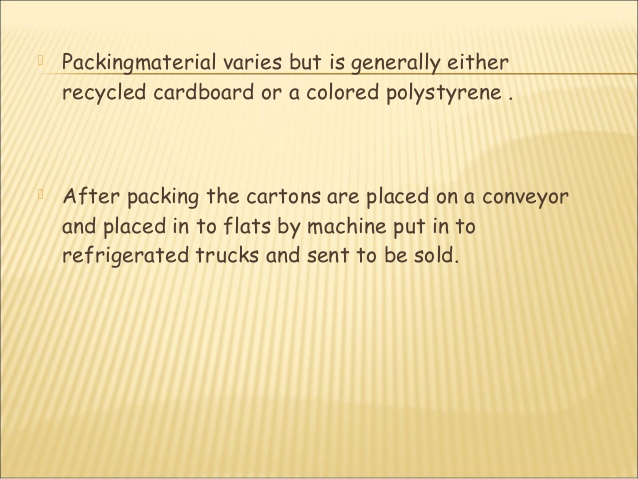 THANKS